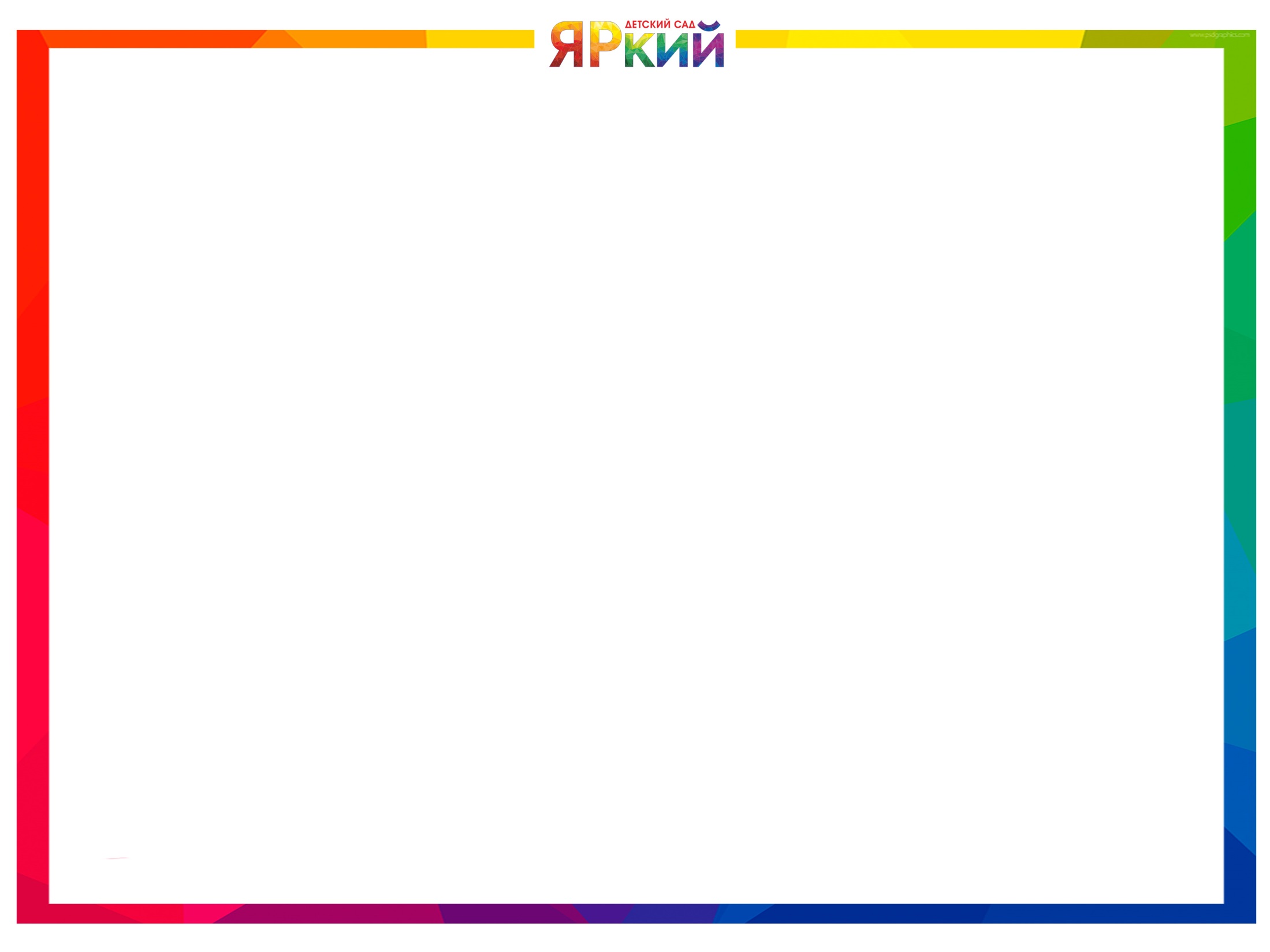 государственное бюджетное общеобразовательное учреждение Самарской области 
средняя общеобразовательная  школа с. Красный Яр
 муниципального района Красноярский Самарской области  
Структурное подразделение «Детский сад  «Яркий»»




ПРЕЗЕНТАЦИЯ развивающей предметно - пространственной среды ДОО: по направлению деятельности «Физическое развитие».Структурное подразделение «Детский сад  «Яркий»»

                                  Составитель: инструктор по физической культуре    Шабернев А.В.
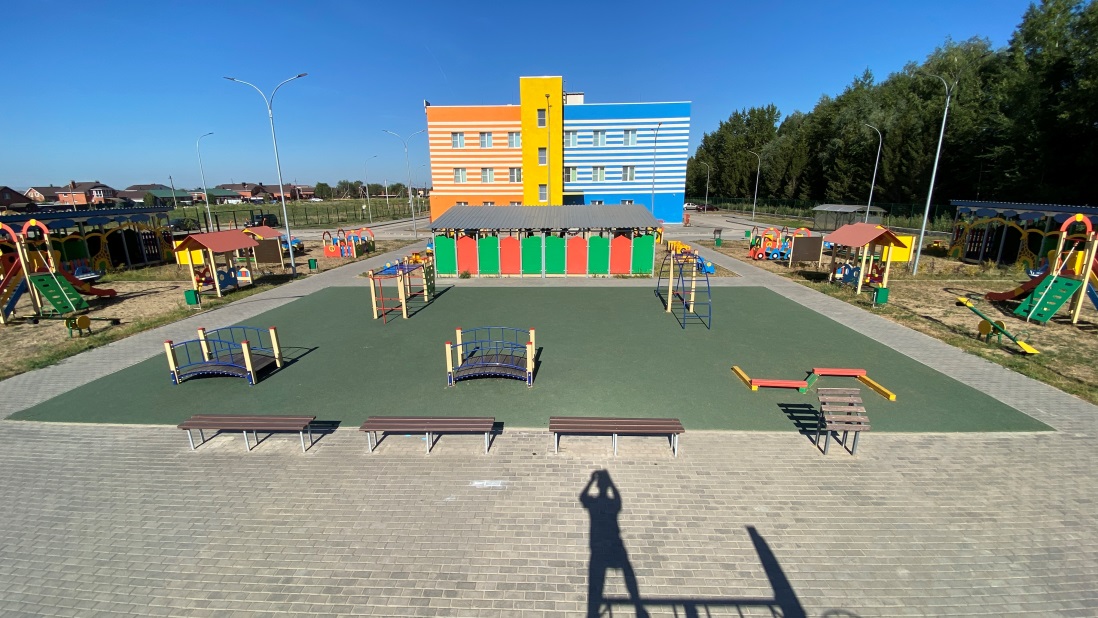 [Speaker Notes: Развивающая предметно-пространственная среда обеспечивает максимальную реализацию образовательного потенциала пространства физкультурного зала и спортивного участка, материалов, оборудования и инвентаря для развития детей дошкольного возраста в соответствии с особенностями каждого возрастного этапа, охраны и укрепления их здоровья, учета особенностей и коррекции недостатков их развития.]
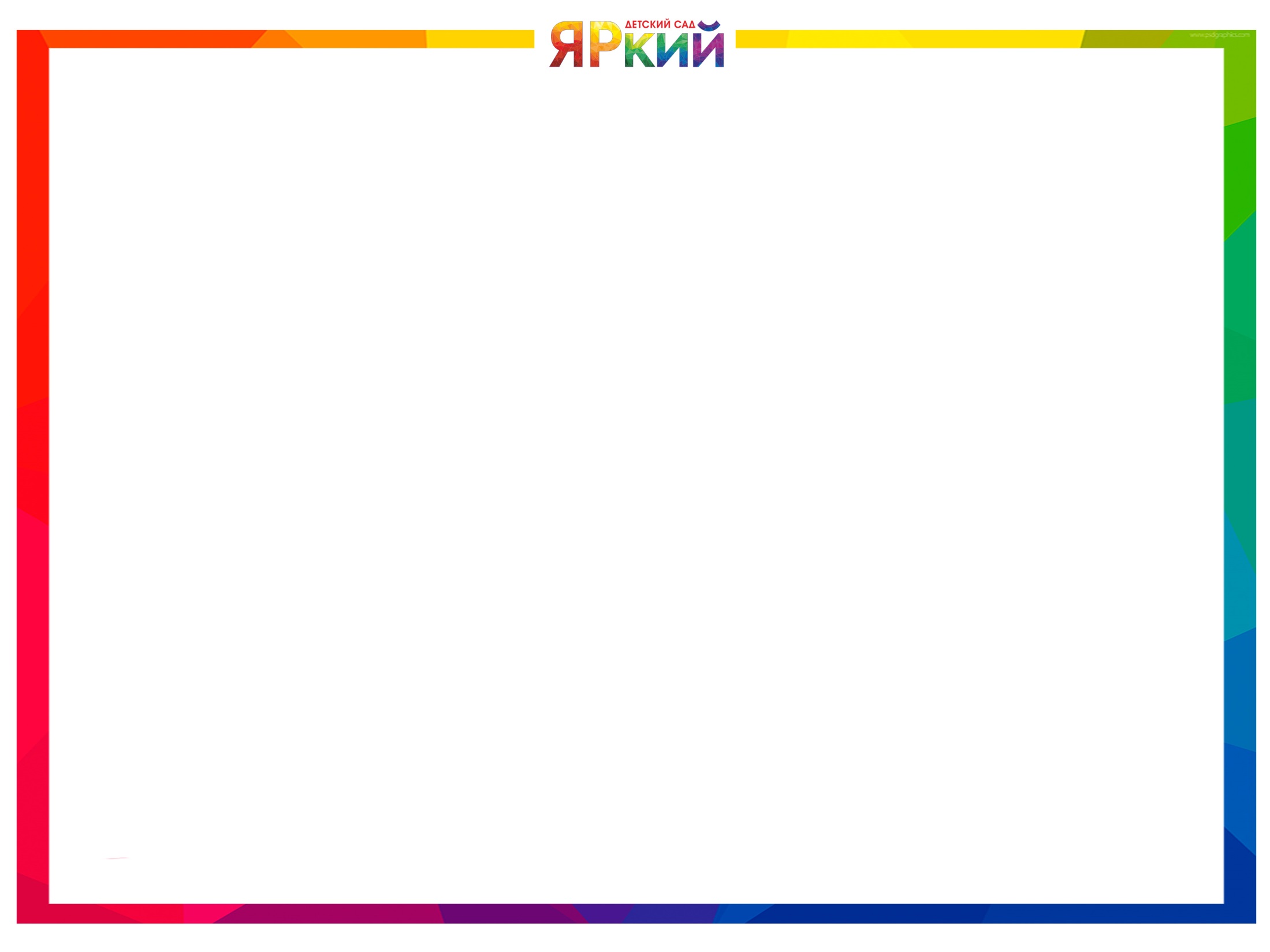 Физкультурный зал
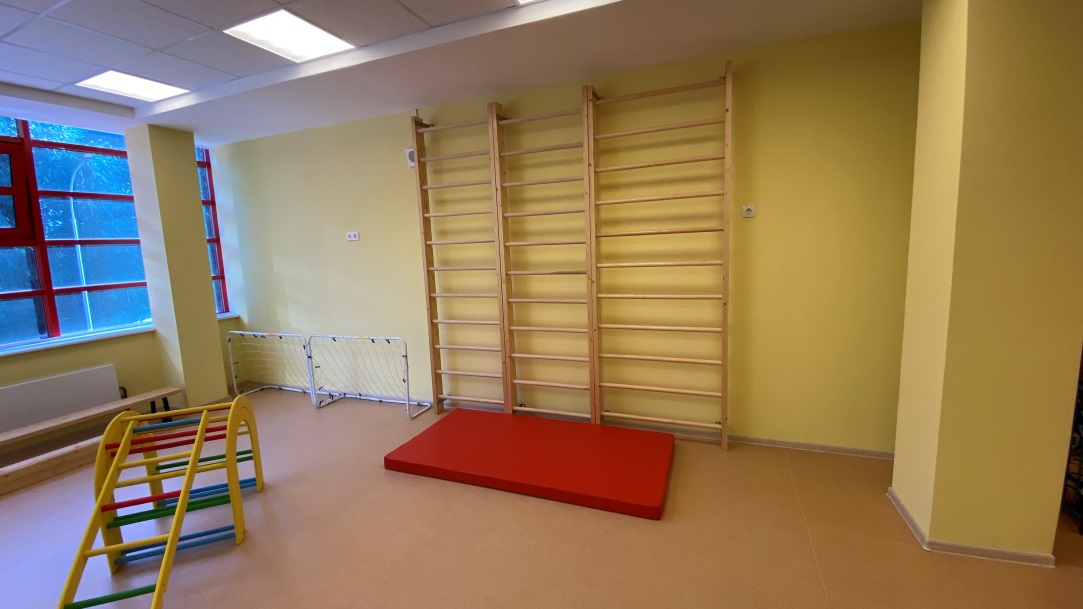 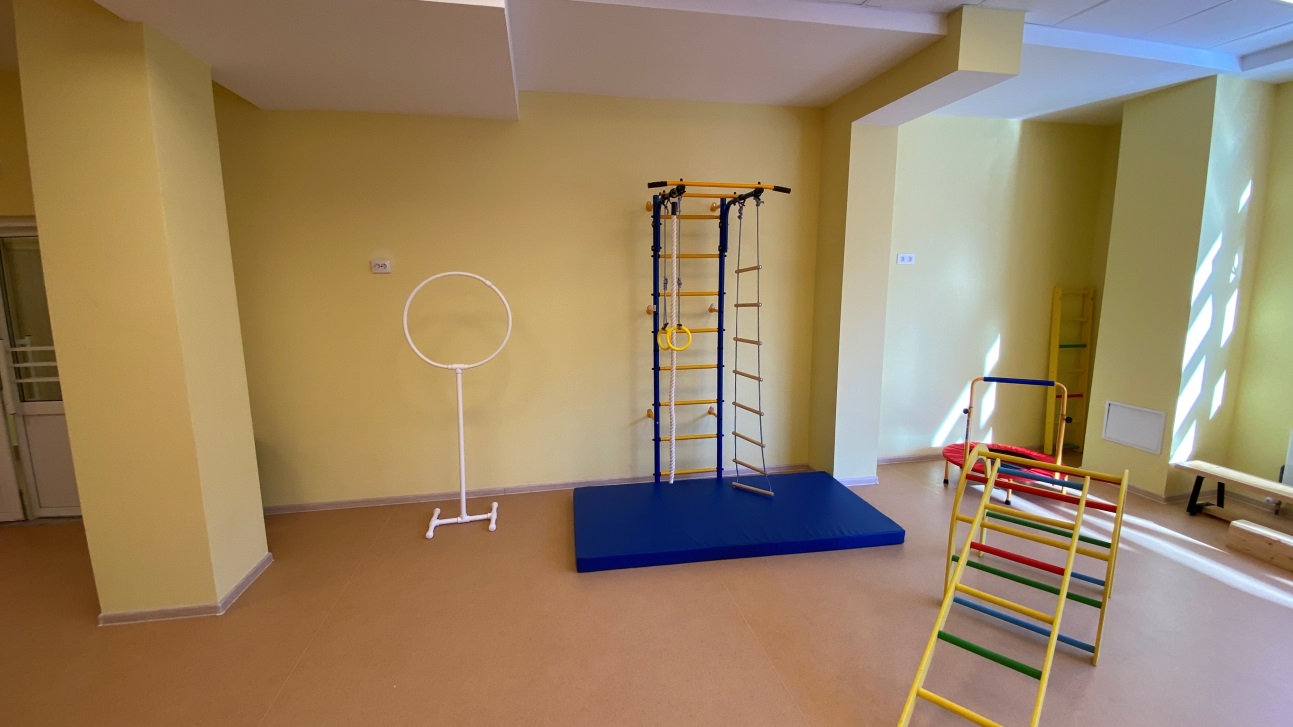 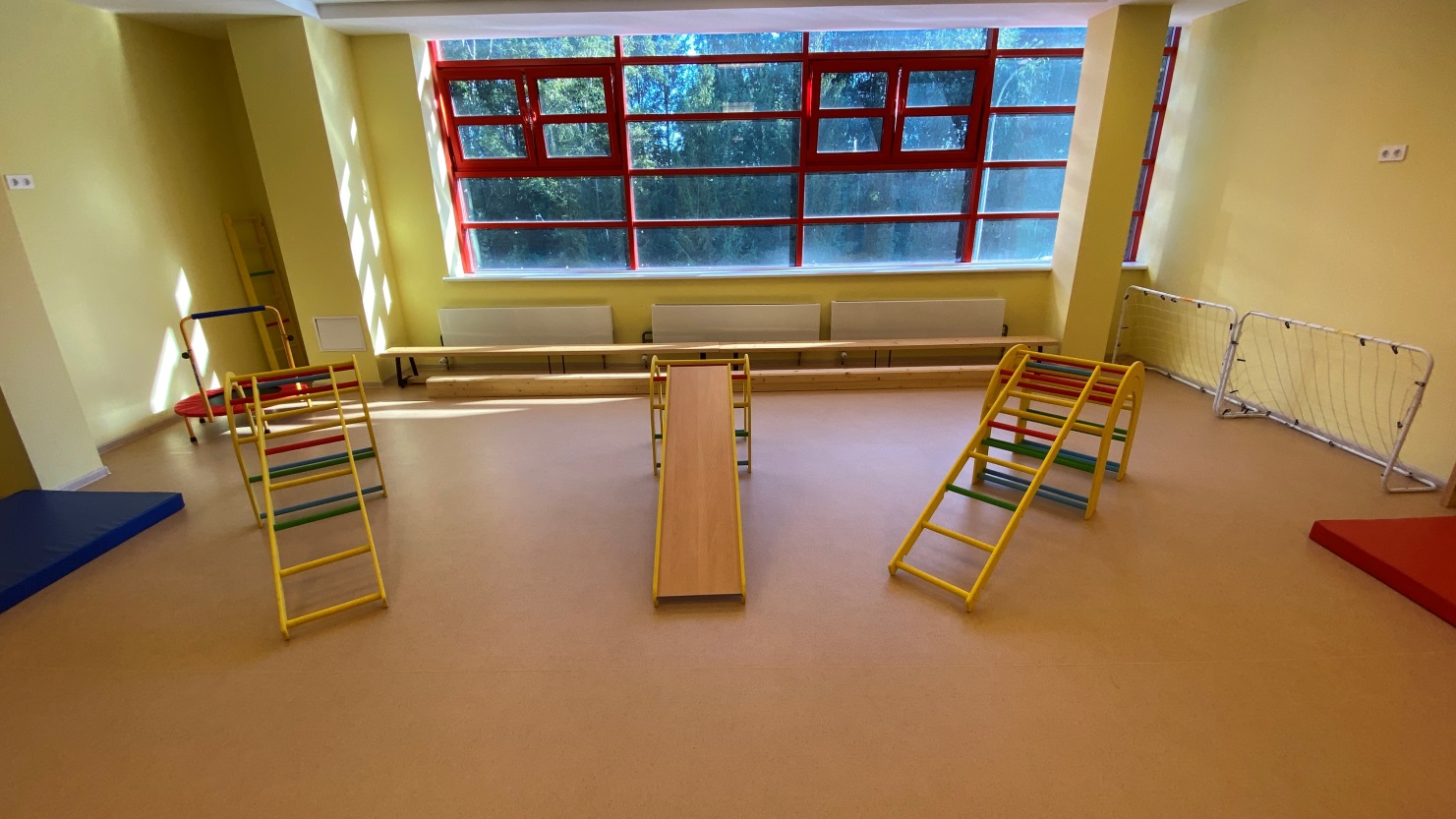 [Speaker Notes: Развивающая предметно-пространственная среда физкультурного зала:
Содержательно-насыщенная, развивающая; 
Трансформируемая;
Полифункциональная;
Вариативная; Доступная;
Безопасная; Дидактическая;
Здоровьесберегающая;
Эстетически-привлекательная.]
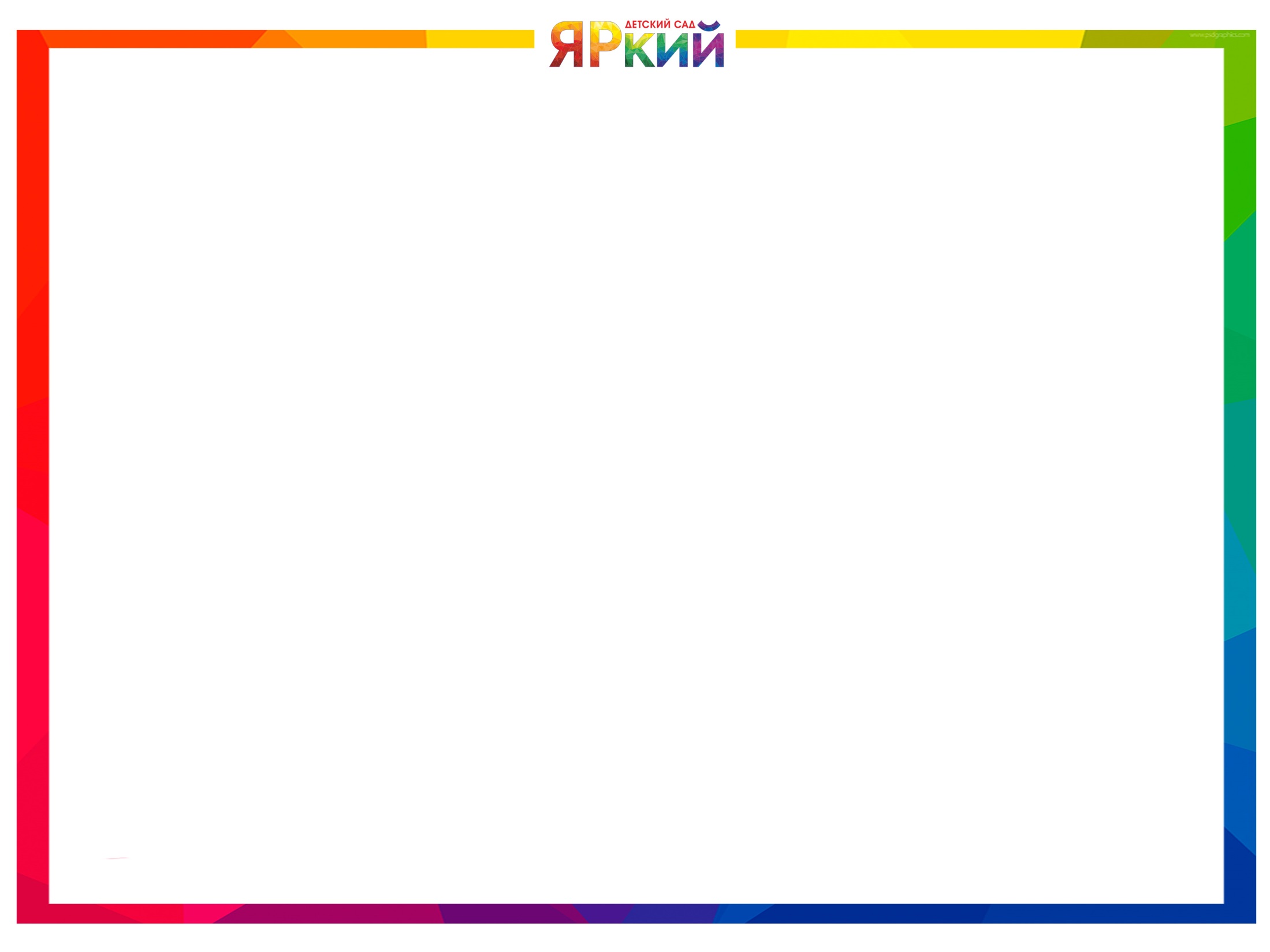 Физкультурный зал
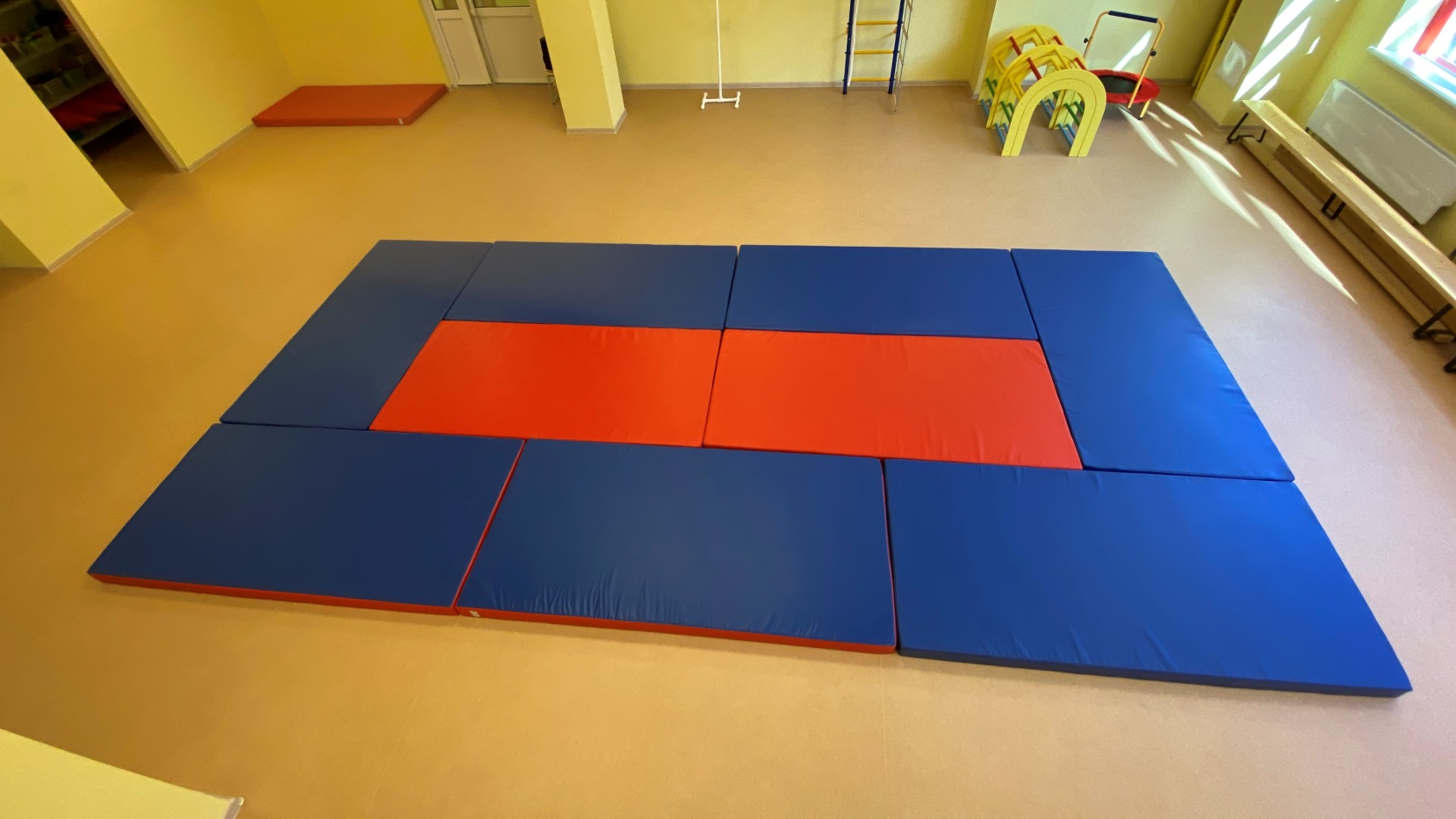 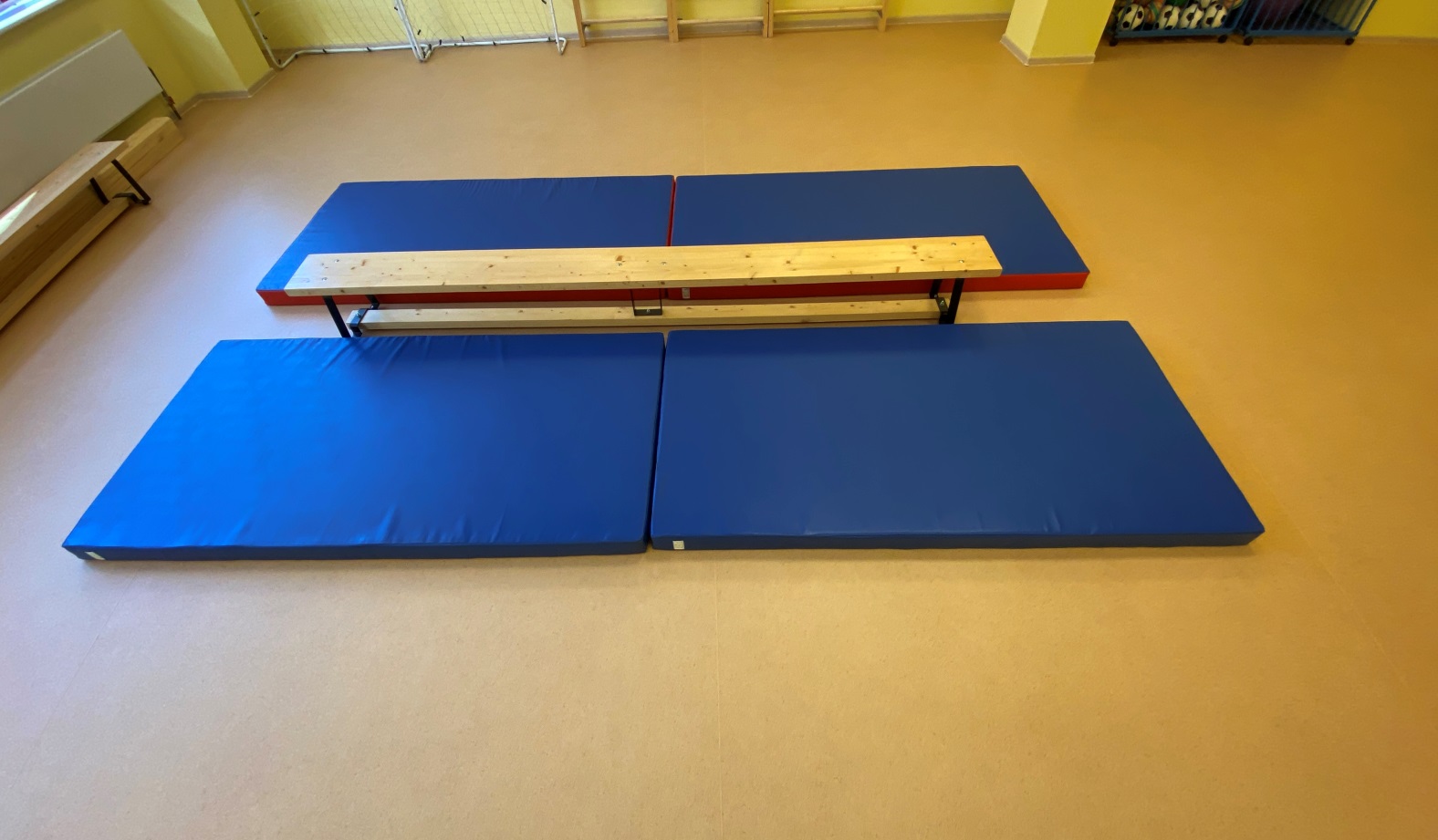 [Speaker Notes: Трансформируемость: Спортивное оборудование зала размещено по периметру помещения благодаря этому остается максимальное пространство для активной двигательной деятельности и проведения НОД. Во время проведения непосредственно образовательной деятельности дети могут легко пользоваться любым спортивным инвентарем и пособиями, которые располагаются на открытых полках и стеллажах находящихся в свободном доступе детей разных возрастных групп.]
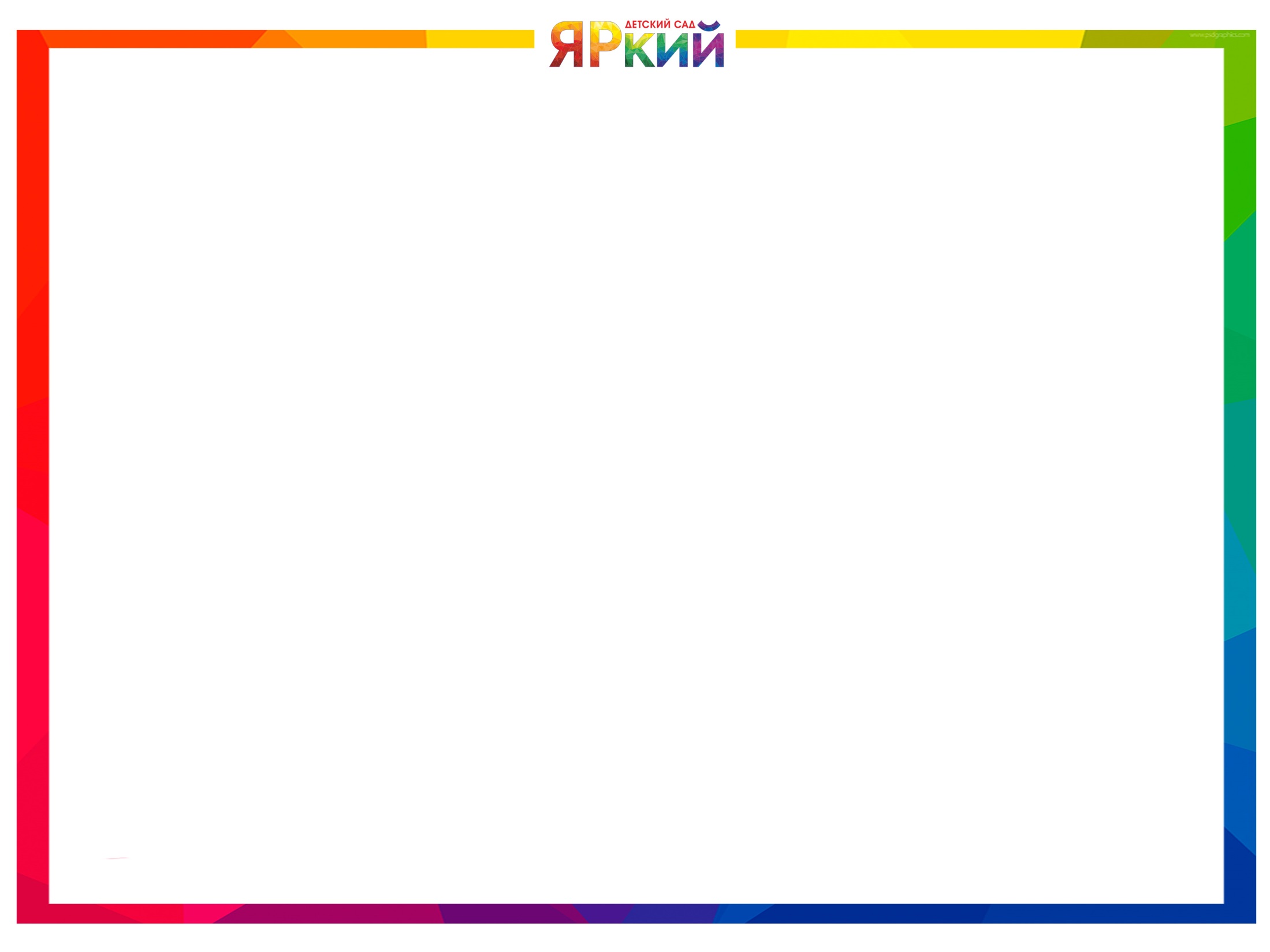 Оборудование физкультурного зала
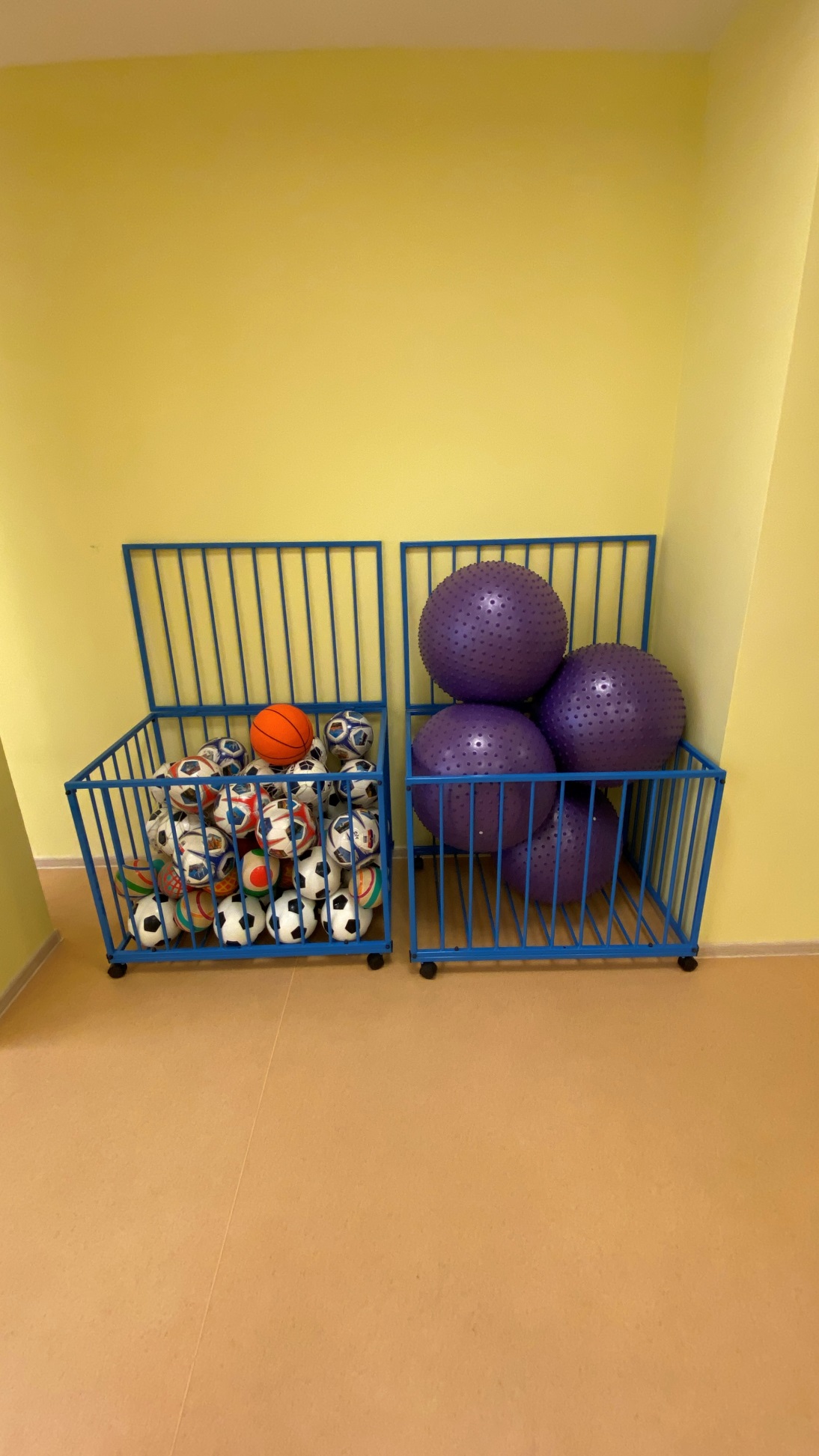 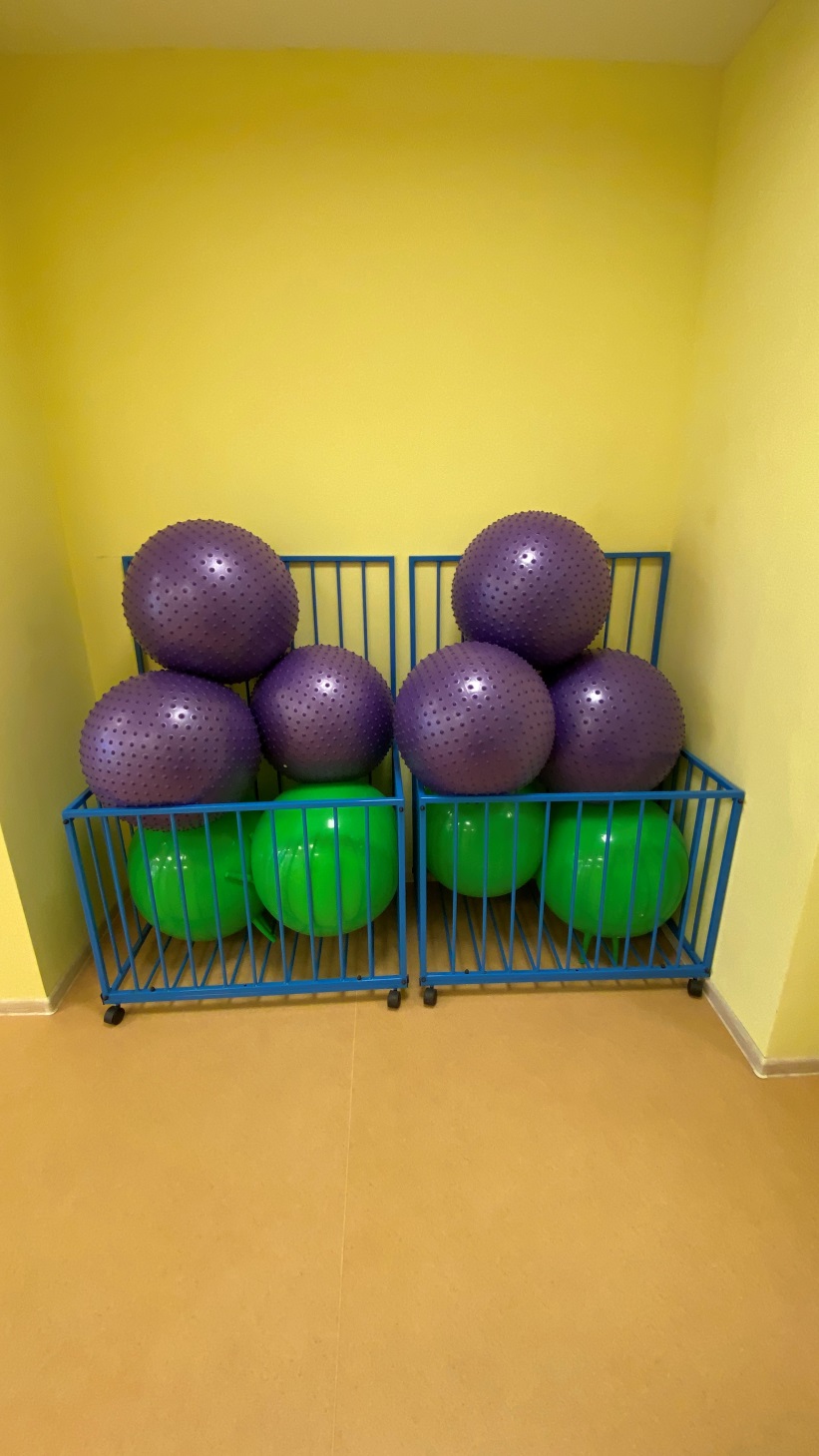 [Speaker Notes: Вариативности: предметная развивающая среда предполагает периодическую сменяемость физкультурного оборудования, появление нового оборудования и инвентаря стимулирующих познавательную, игровую, двигательную активность детей. Так, например одно игровое оборудование сменяется другим в зависимости от целей и задач, реализуемых в НОД по физической культуре]
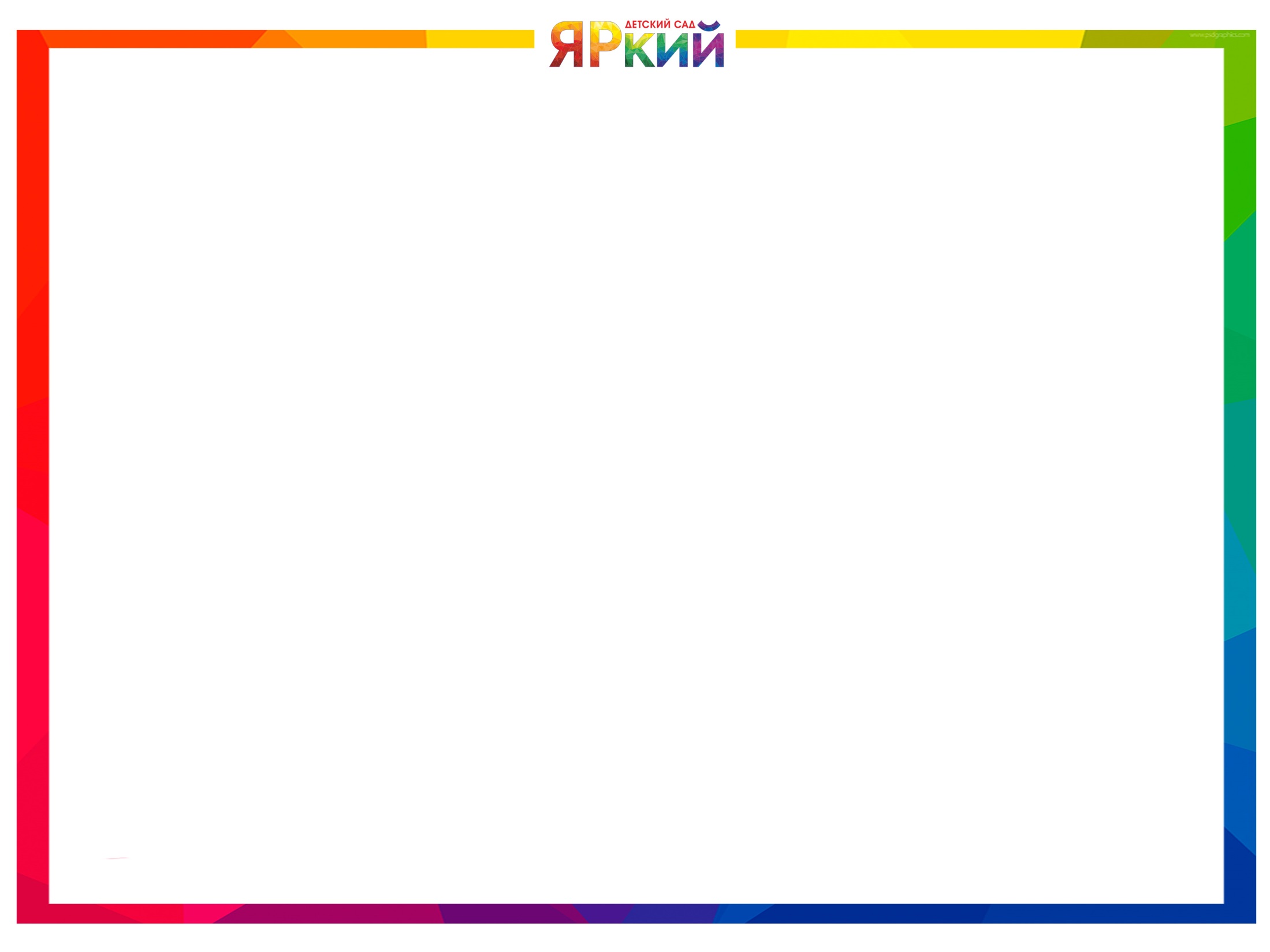 Оборудование физкультурного зала
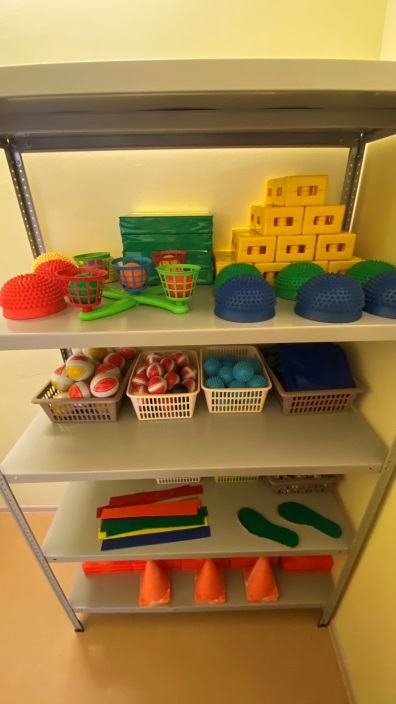 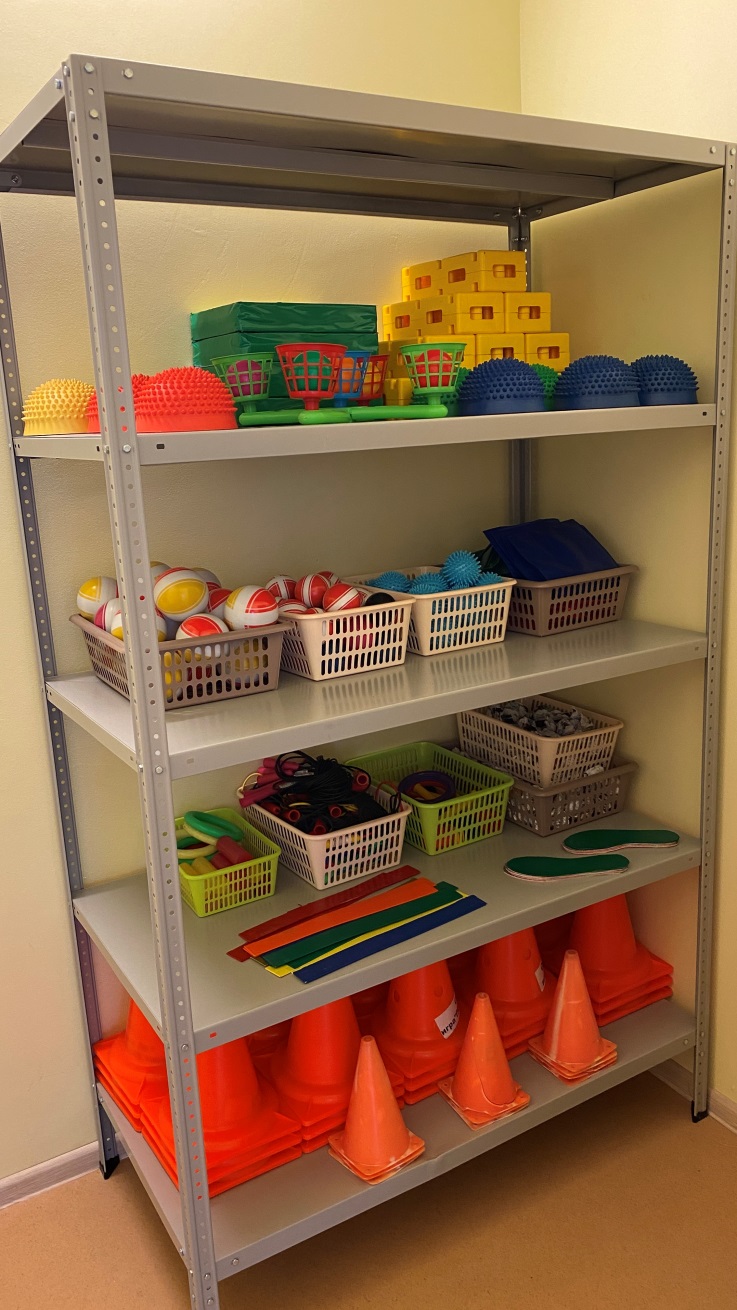 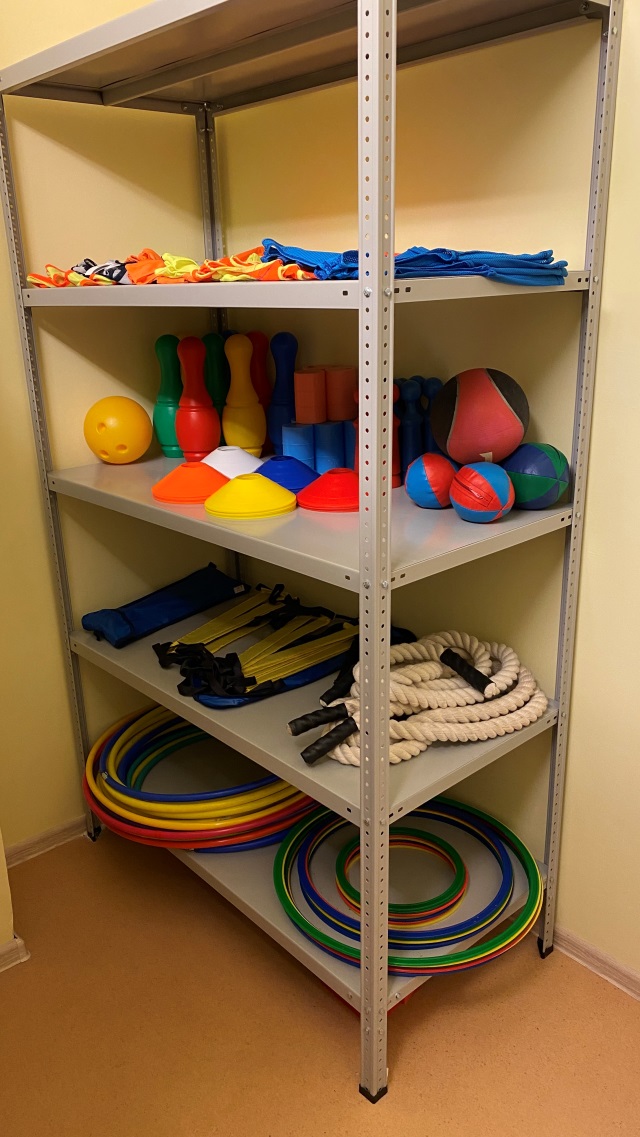 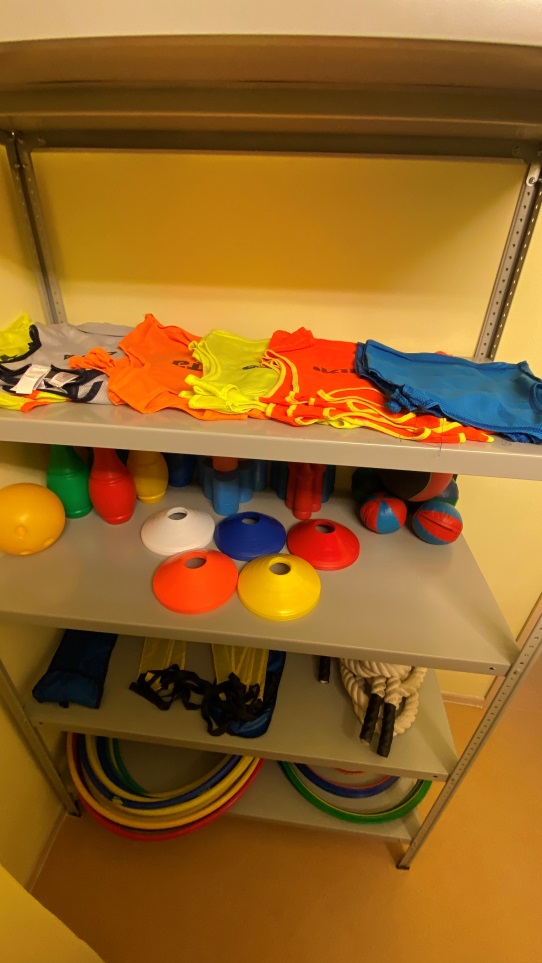 [Speaker Notes: Полифункциональность:
Возможность разнообразного использования различных составляющих предметной среды]
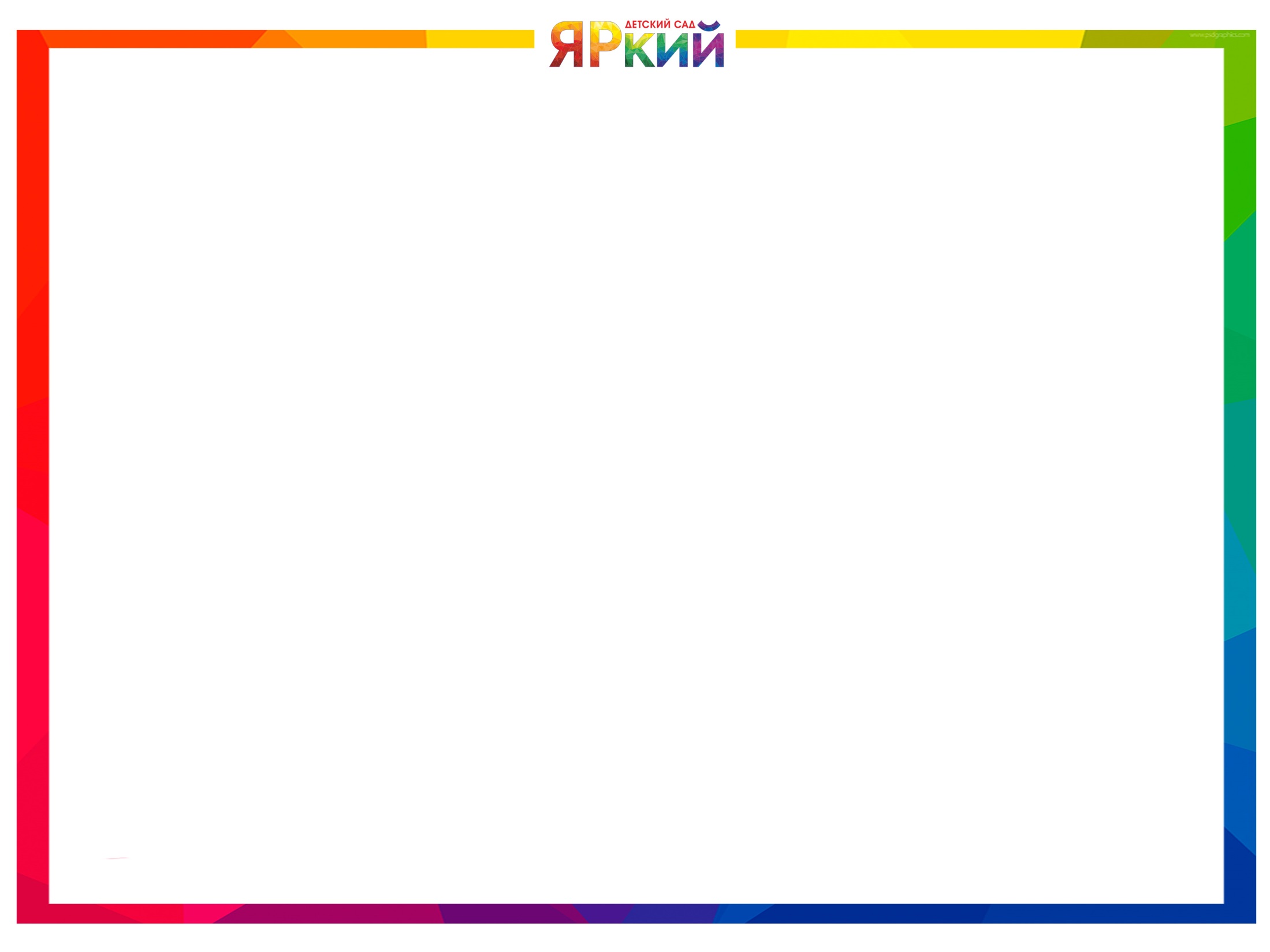 Оборудование физкультурного залаинтерактивный пол
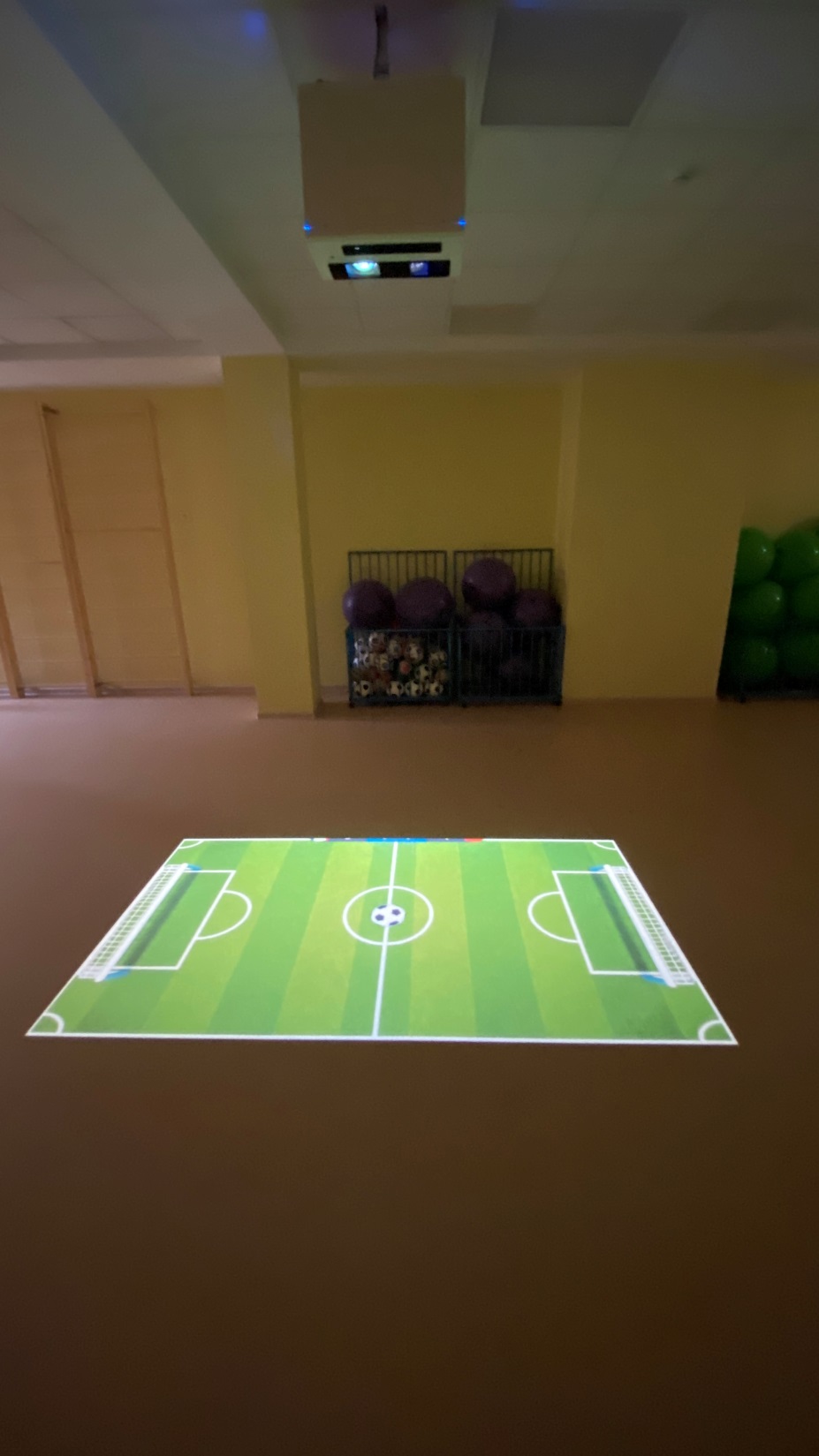 [Speaker Notes: Безопасность предметно-пространственной среды физкультурного зала предполагает соответствие всех ее элементов требованиям по обеспечению надежности и безопасности их использования.]
Спортивная площадка на свежем воздухе
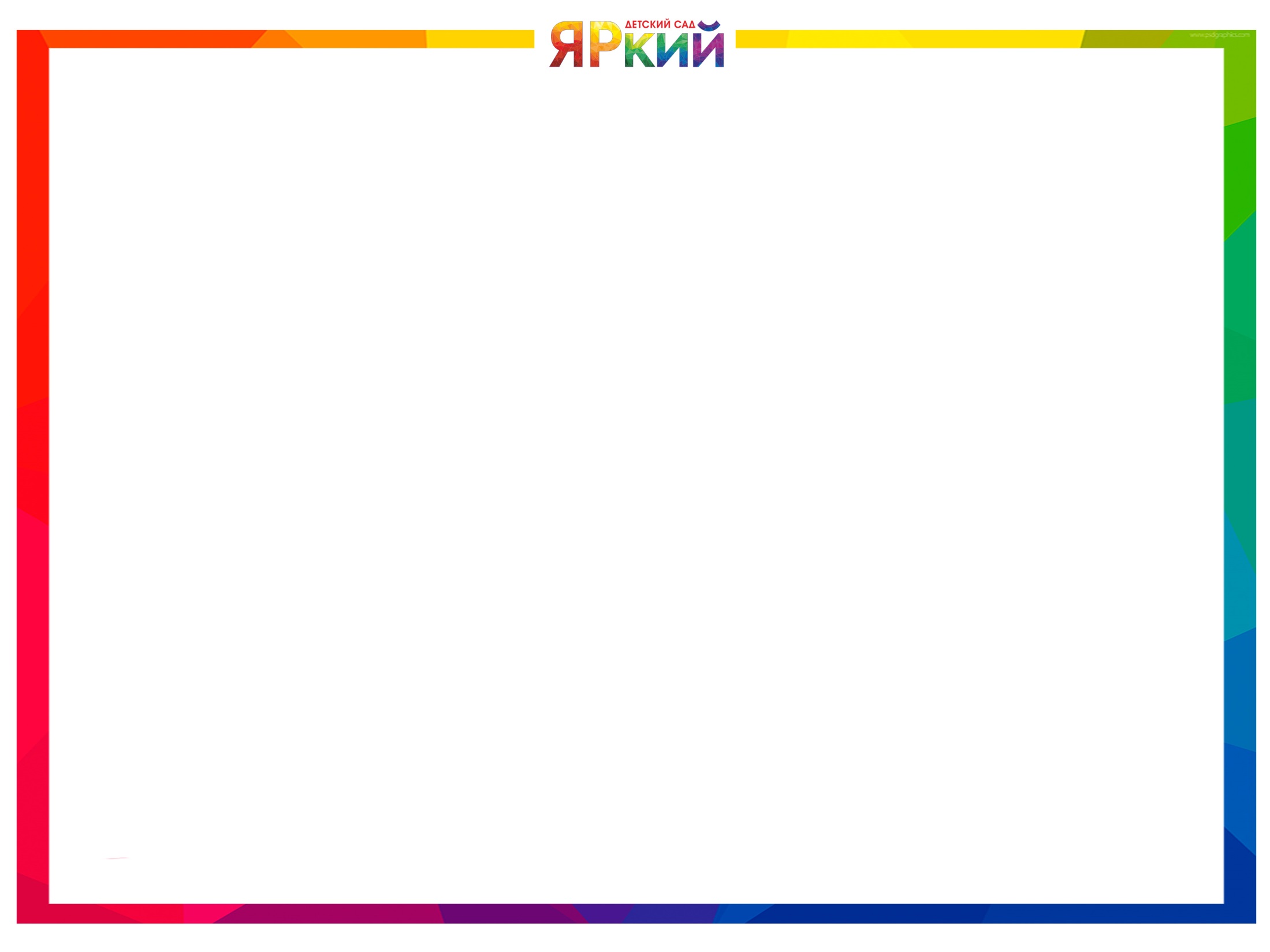 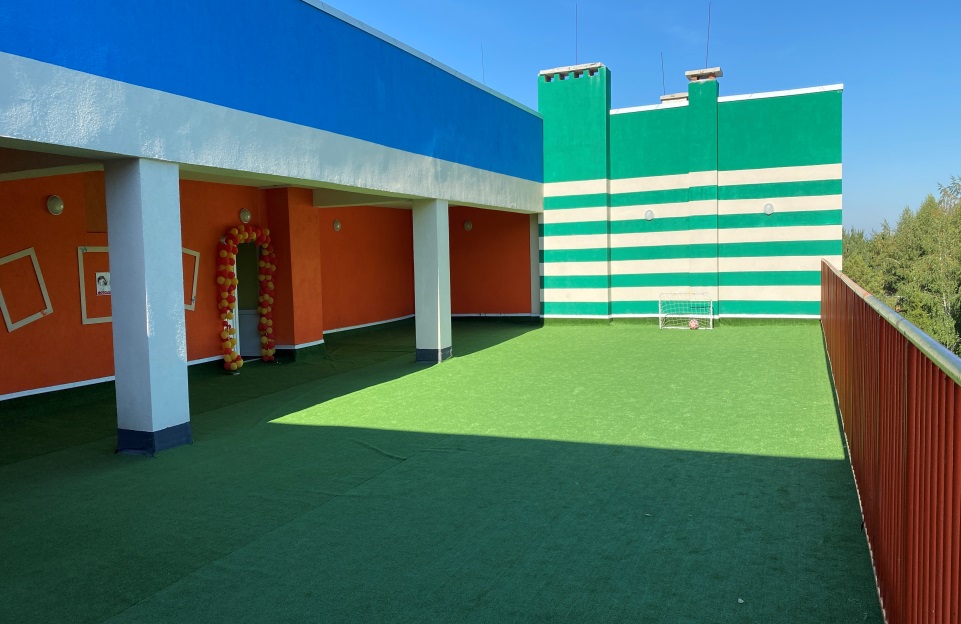 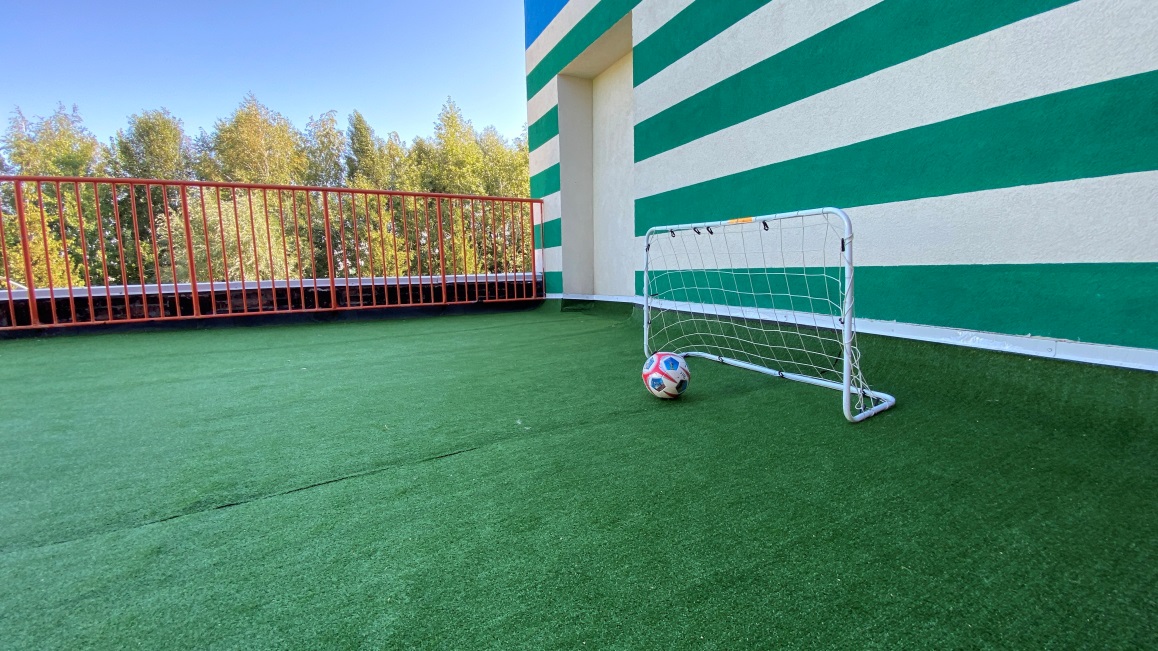 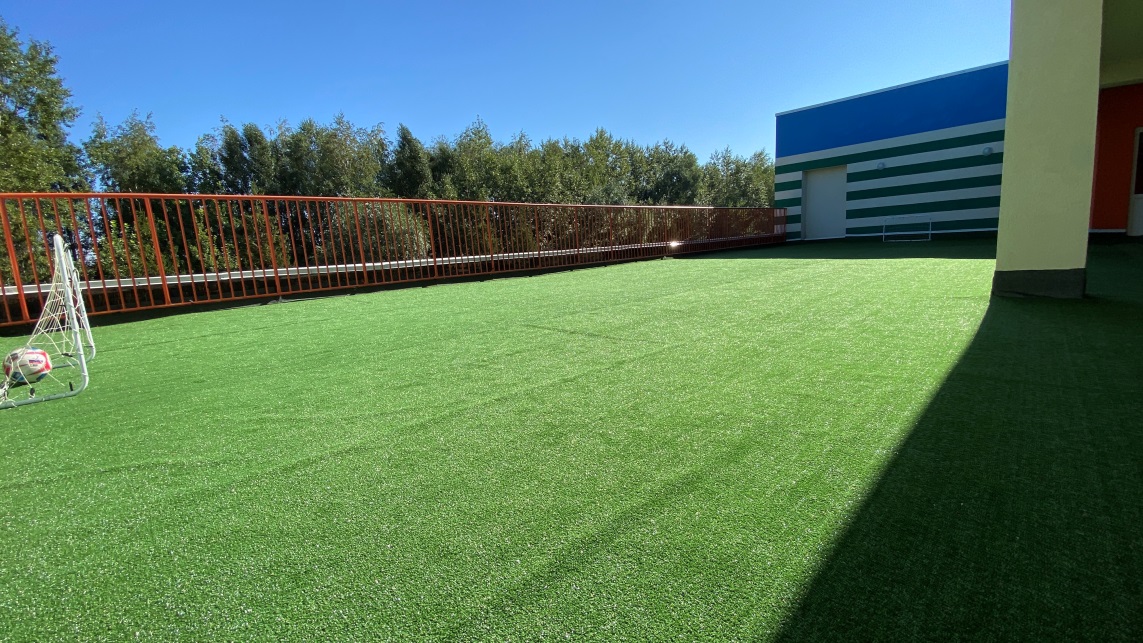 [Speaker Notes: Проведение физкультурных занятий на открытом воздухе обеспечивает выполнение одной из важных задач физического воспитания – совершенствование функциональных систем и закаливание организма ребенка.]
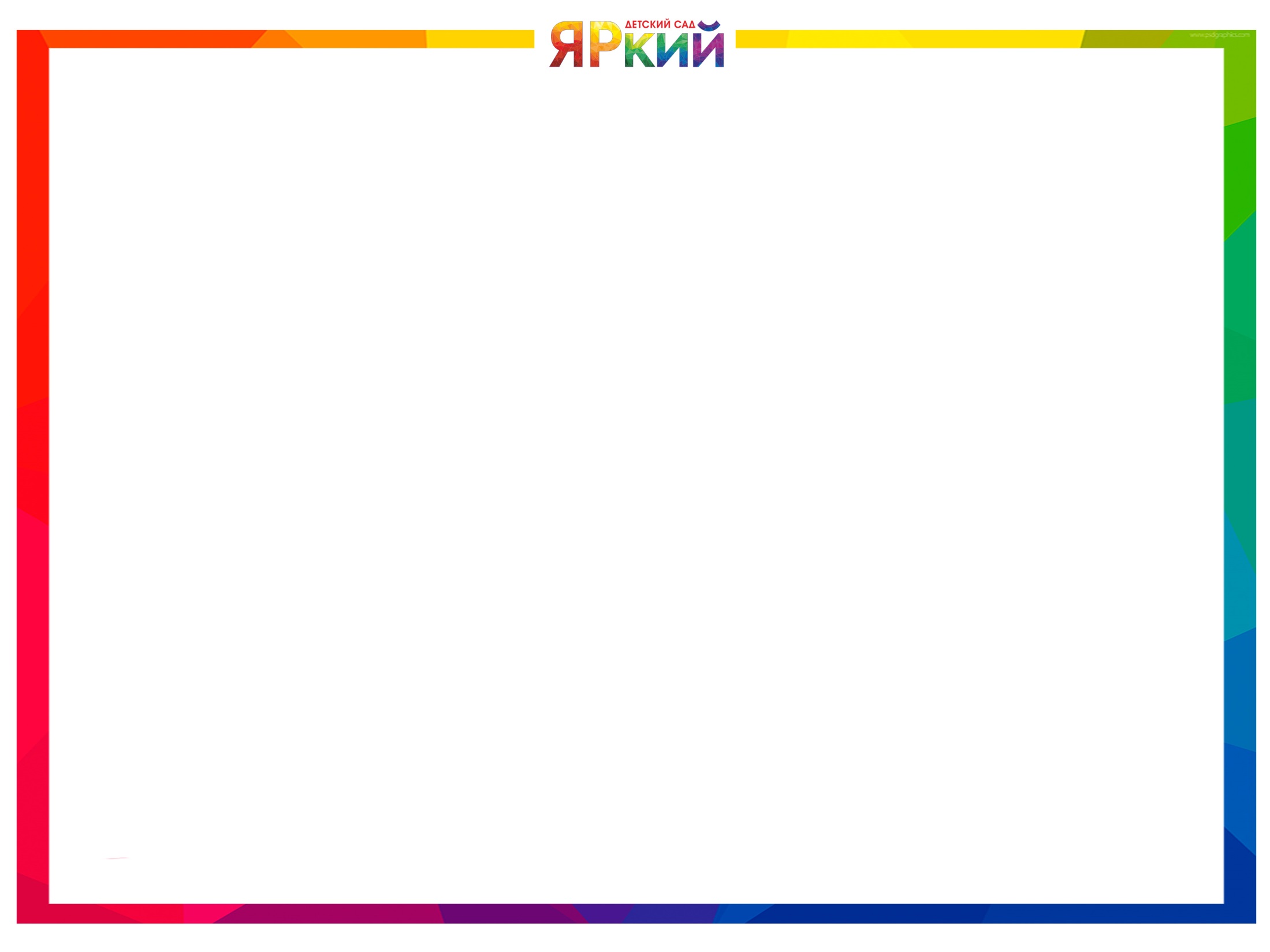 Спортивная площадка на свежем воздухе
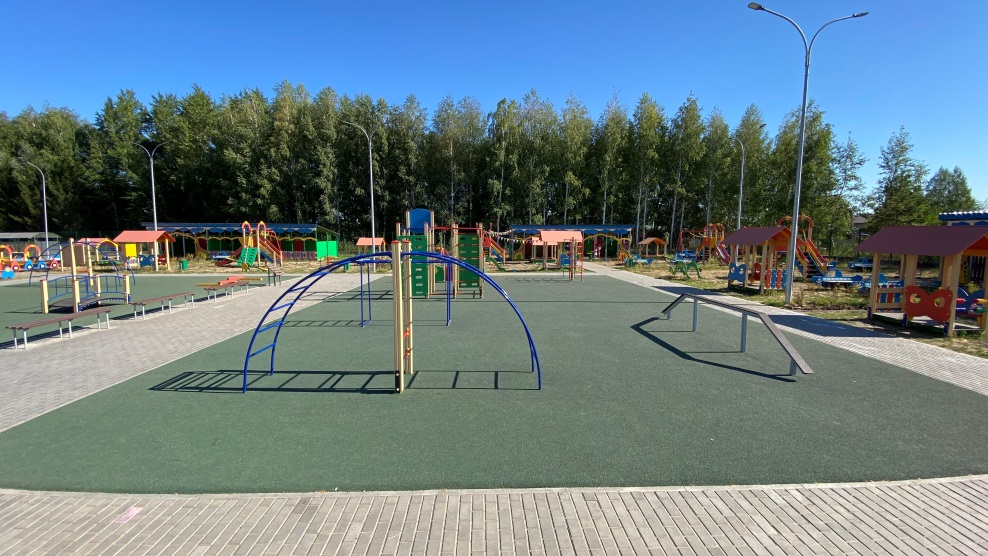 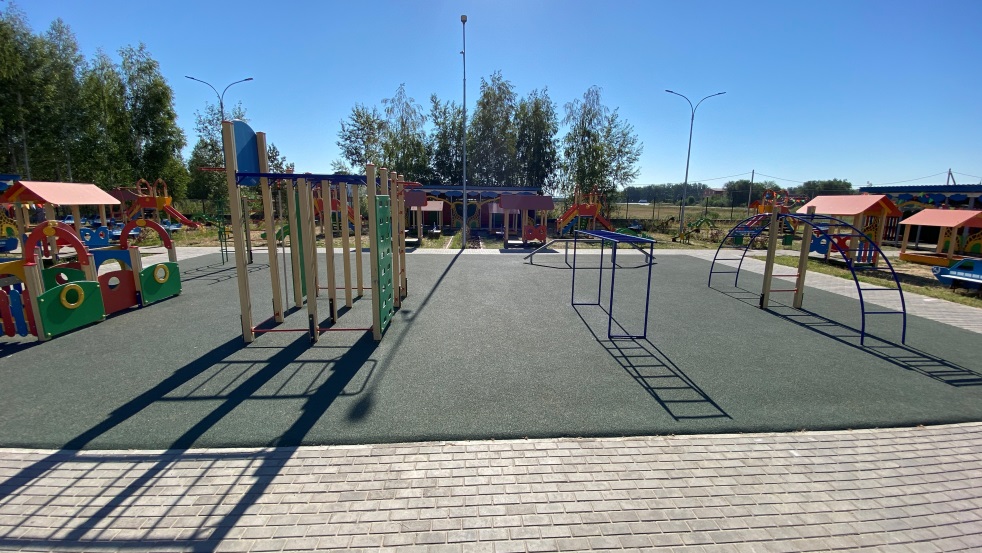 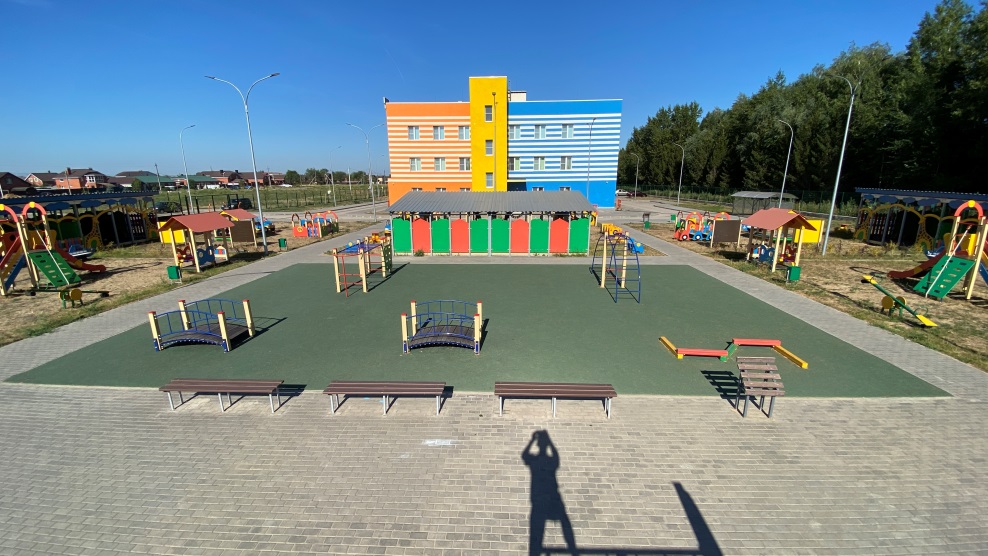 [Speaker Notes: Во время физкультурных занятий, проводимых на воздухе, успешно решаются задачи закаливания, воспитания общей выносливости, чрезвычайно эффективно повышаются защитные функции организма.]